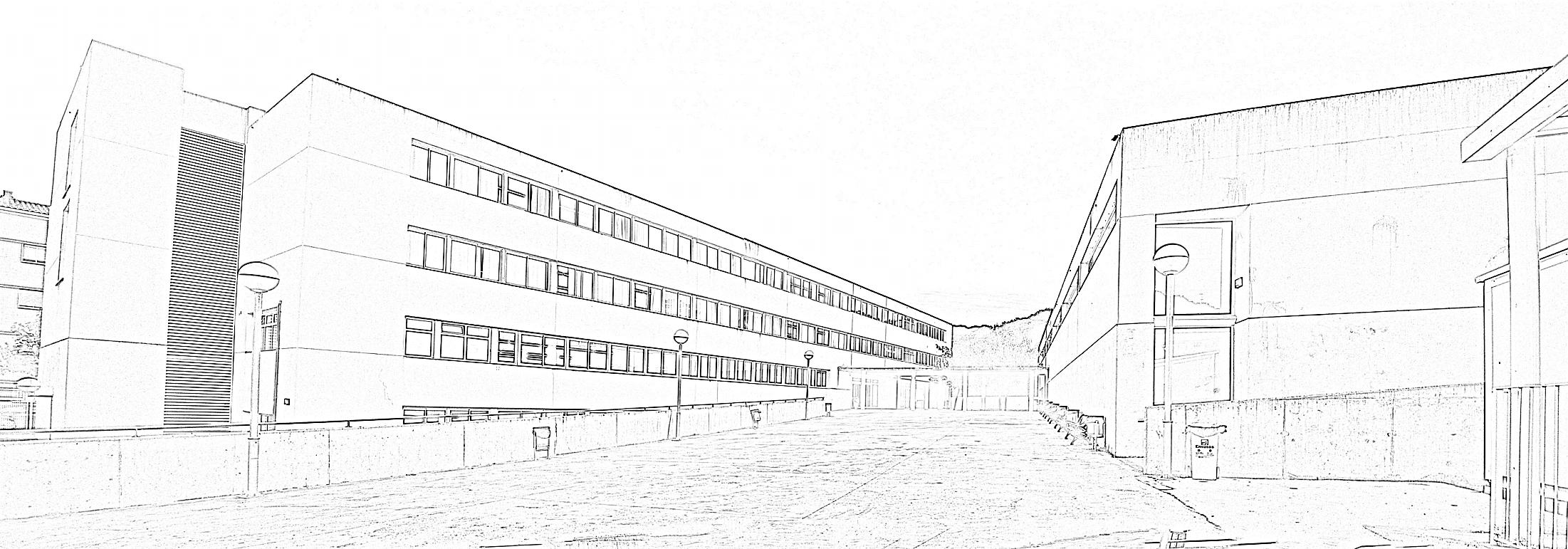 BATXILLERAT
ARTS ESCÈNIQUES
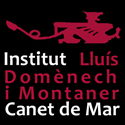 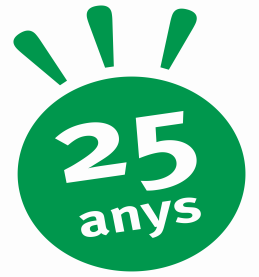 Jornada de Portes ObertesDiumenge 18 de març 12:30h- Aula de MúsicaInstitut Lluís Domènech i Montaner
Batxillerat Arts Escèniques
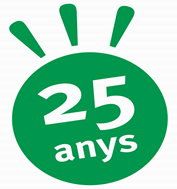 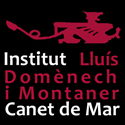 Destinat als estudiants de música, dansa i teatre.
Assolir la formació integral dels joves: educativa i formativa.
Aconseguir la inserció efectiva de l'alumnat a la societat, la universitat i al món artístic, amb les millors opcions per competir-hi amb èxit.
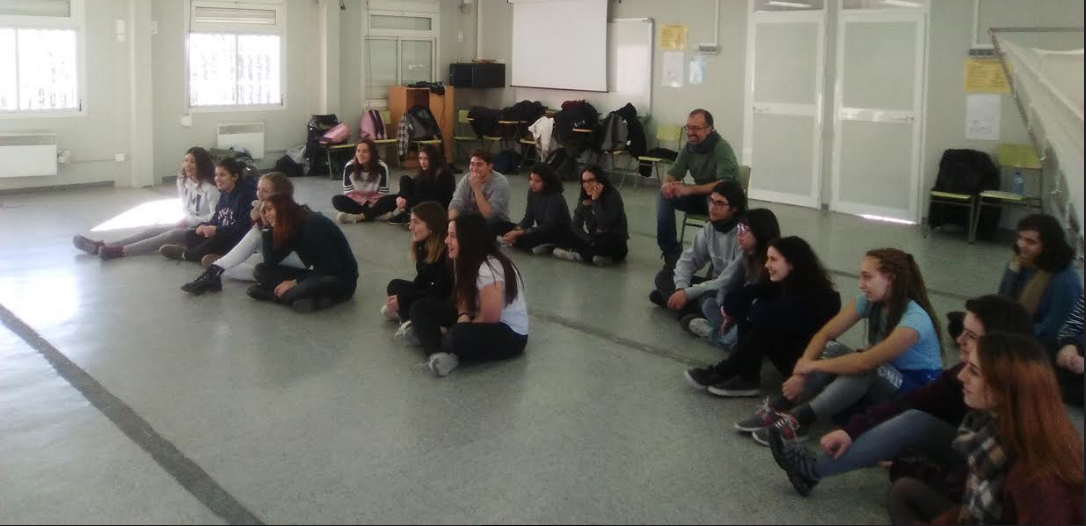 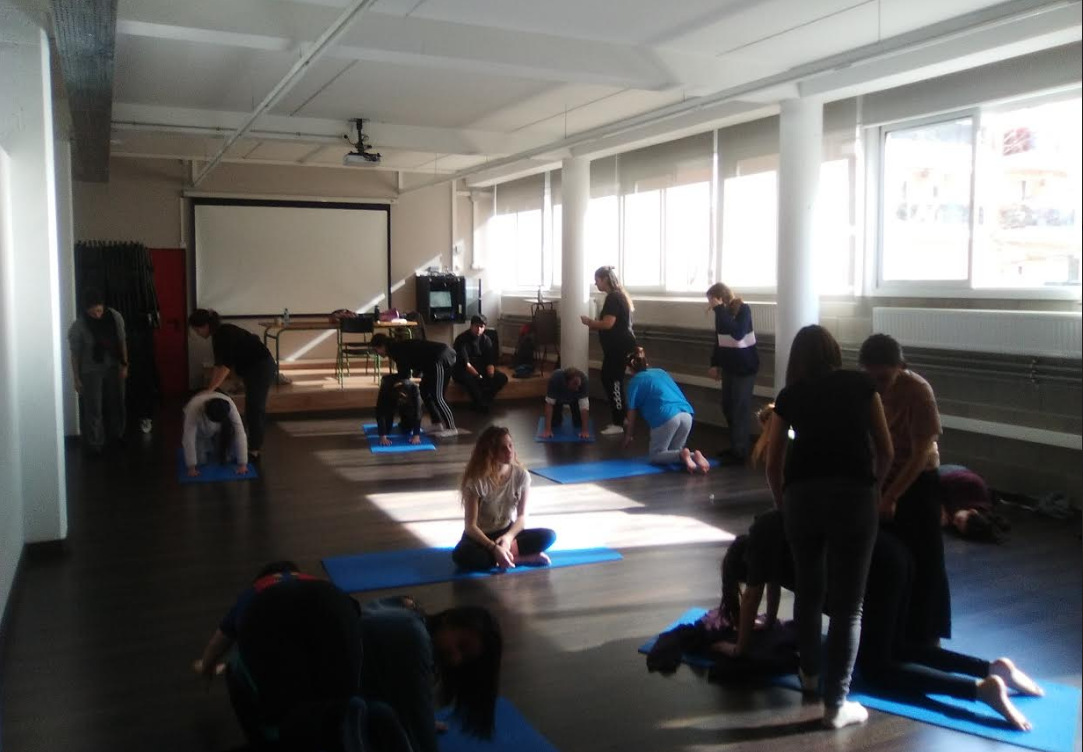 Serveis educatius
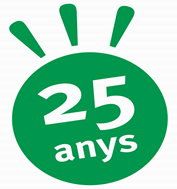 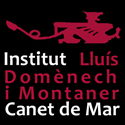 Plans de reforç i atenció a l’alumnat amb necessitats educatives especials.
Tutoria i atenció individualitzada
Grups reduits
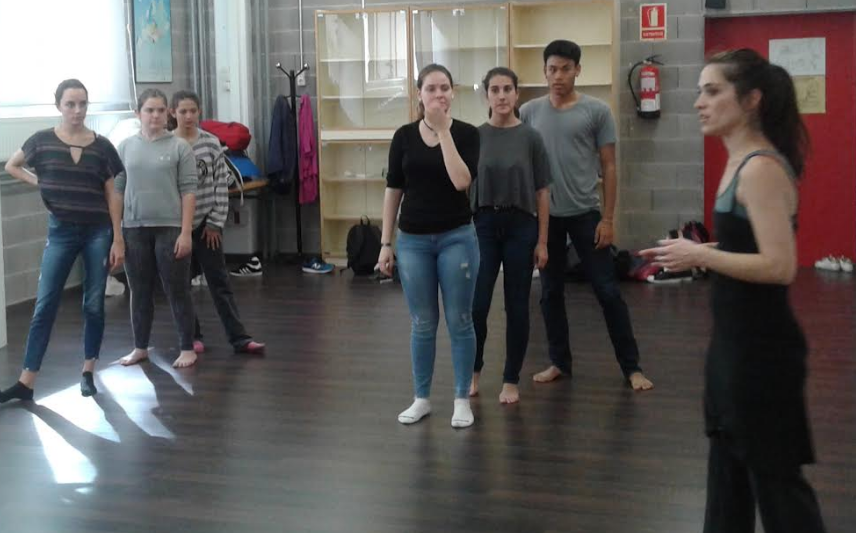 Control informatitzat de I’assistència de I’alumnat, amb comunicació immediata d’incidències als pares via mail.
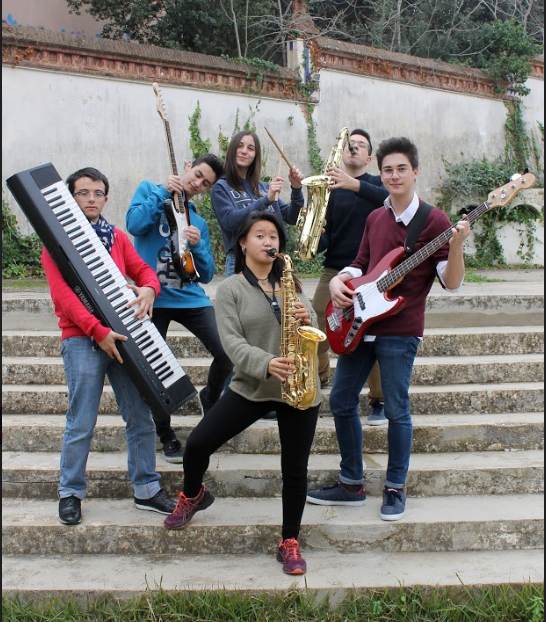 Tallers (Quota anual) 
Coral
Refoç Musical
Conveni Comendiants
Petit Odeon
Espai Escènic i Aula de Música.
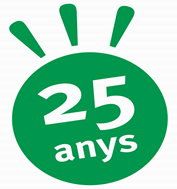 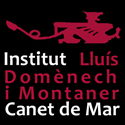 Distribució curricular a 1r Batxillerat
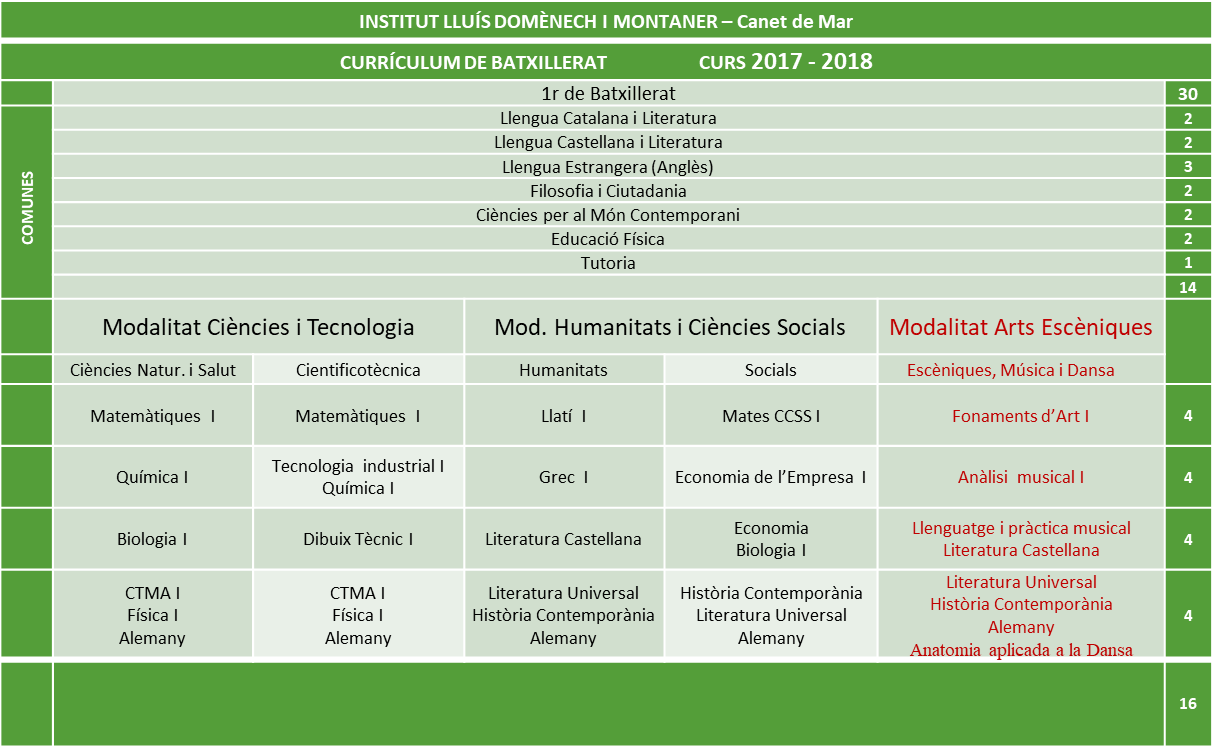 Distribució curricular a 2n Batxillerat
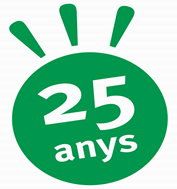 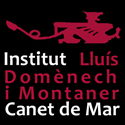 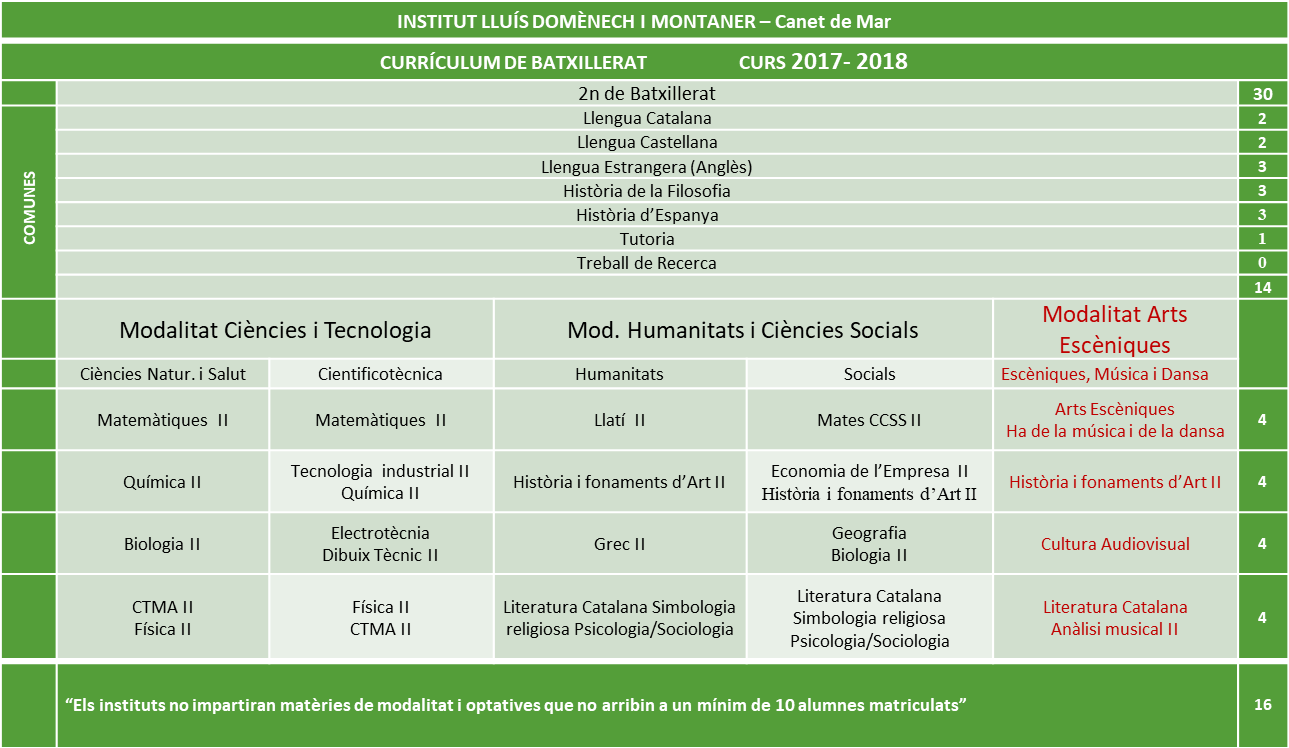 MÚSICA
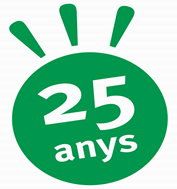 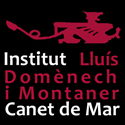 -PRÀCTICA INSTRUMENTAL I VOCAL.

-PARTICIPACIÓ EN ACTES PÚBLICS I CULTURALS.

-APROFUNDIMENT EN EL LLENGUATGE I ANÀLISI MUSICAL.

-ASSESSORAMENT EN L’ITINERARI FORMATIU.

-CONTINGUTS MUSICALS MÍNIMS
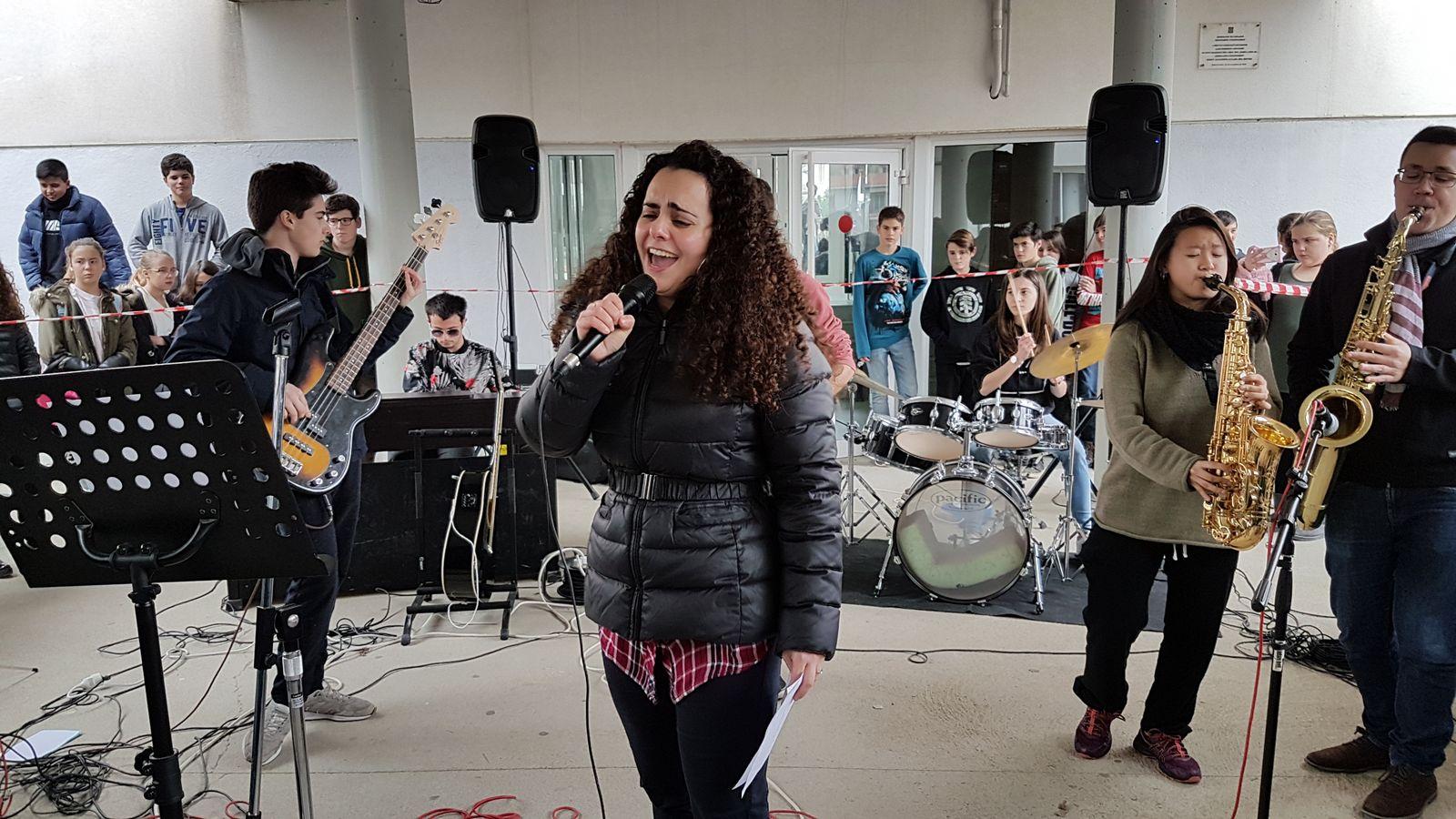 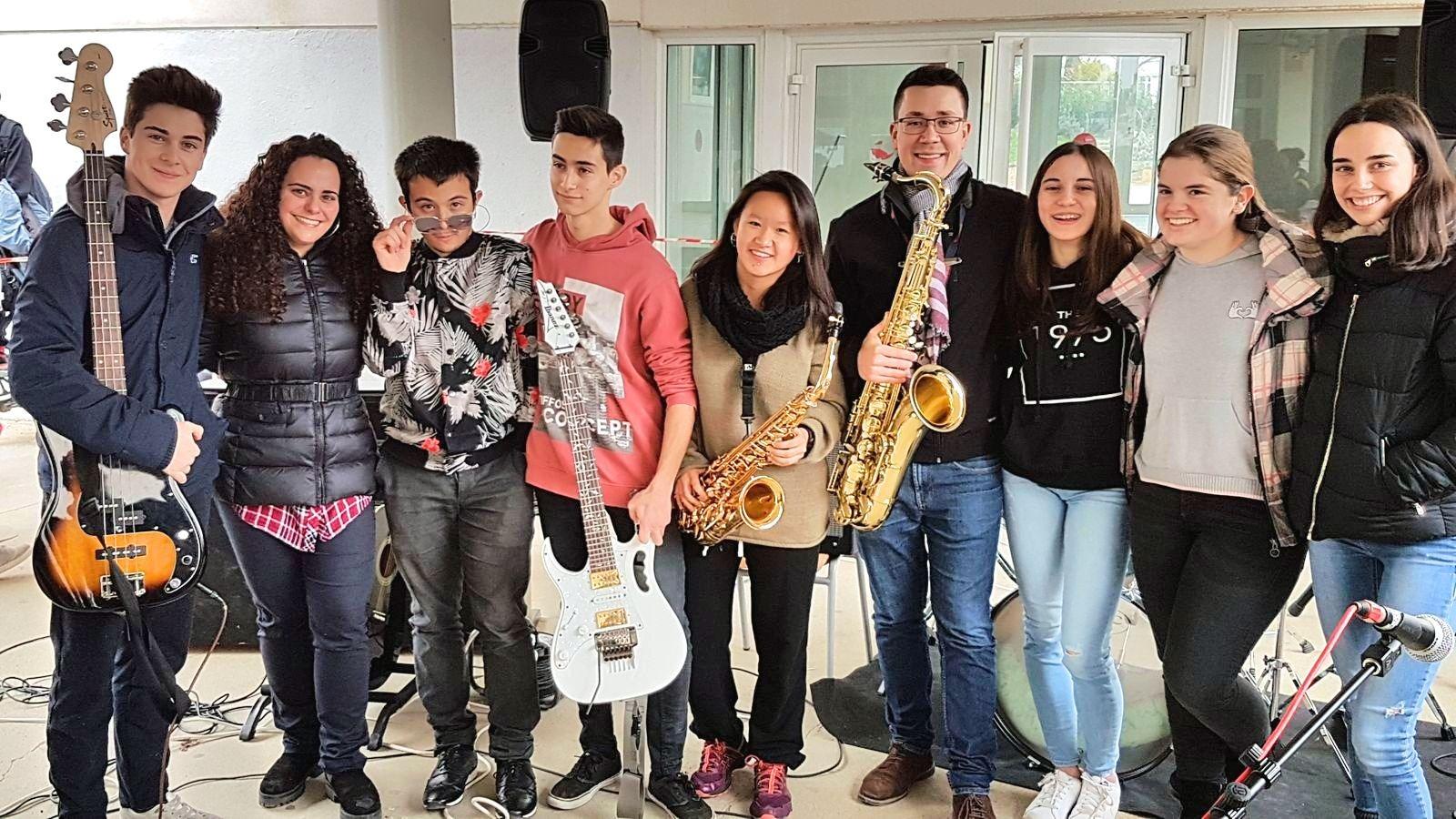 Continguts Musicals Mínims
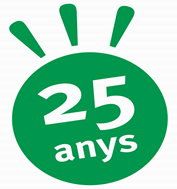 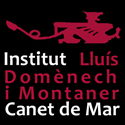 -Aquest és un llistat de continguts bàsics que han d’estar clars en començar el curs:
Lectura àgil de notes en clau de Sol en tots els registres (línies addicionals)
Lectura bàsica de notes en clau de Fa en 4ª línia
Figures musicals i silencis. Grups de figures més rellevants
Signes de prolongació: puntet, lligadura i calderó
Compassos simples
Indicacions bàsiques de tempo o moviment
Indicacions bàsiques d’intensitat
Alteracions: concepte i aplicació. Alteracions pròpies de la tonalitat i alteracions accidentals
Posició de les notes en el teclat
Concepte de to i semitò
Concepte d’escala major i menor
Concepte de tonalitat
Concepte de tonalitats relatives
Armadures i tonalitats
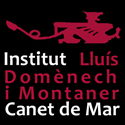 DANSA
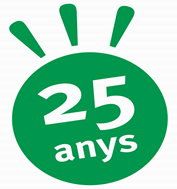 ANATOMIA APLICADA                 PRÀCTICA:  -  TÈCNICA
        (1r batxillerat)                                                   -  EXPERIMENTACIÓ
                                                                                 -  CREACIÓ          
HISTÒRIA DE LA DANSA 
                                                           TEORIA:       -  CONEIXEMENTS
       (2n batxillerat)                                                   -  ANÀLISI
                                                                                 -  REFLEXIÓ
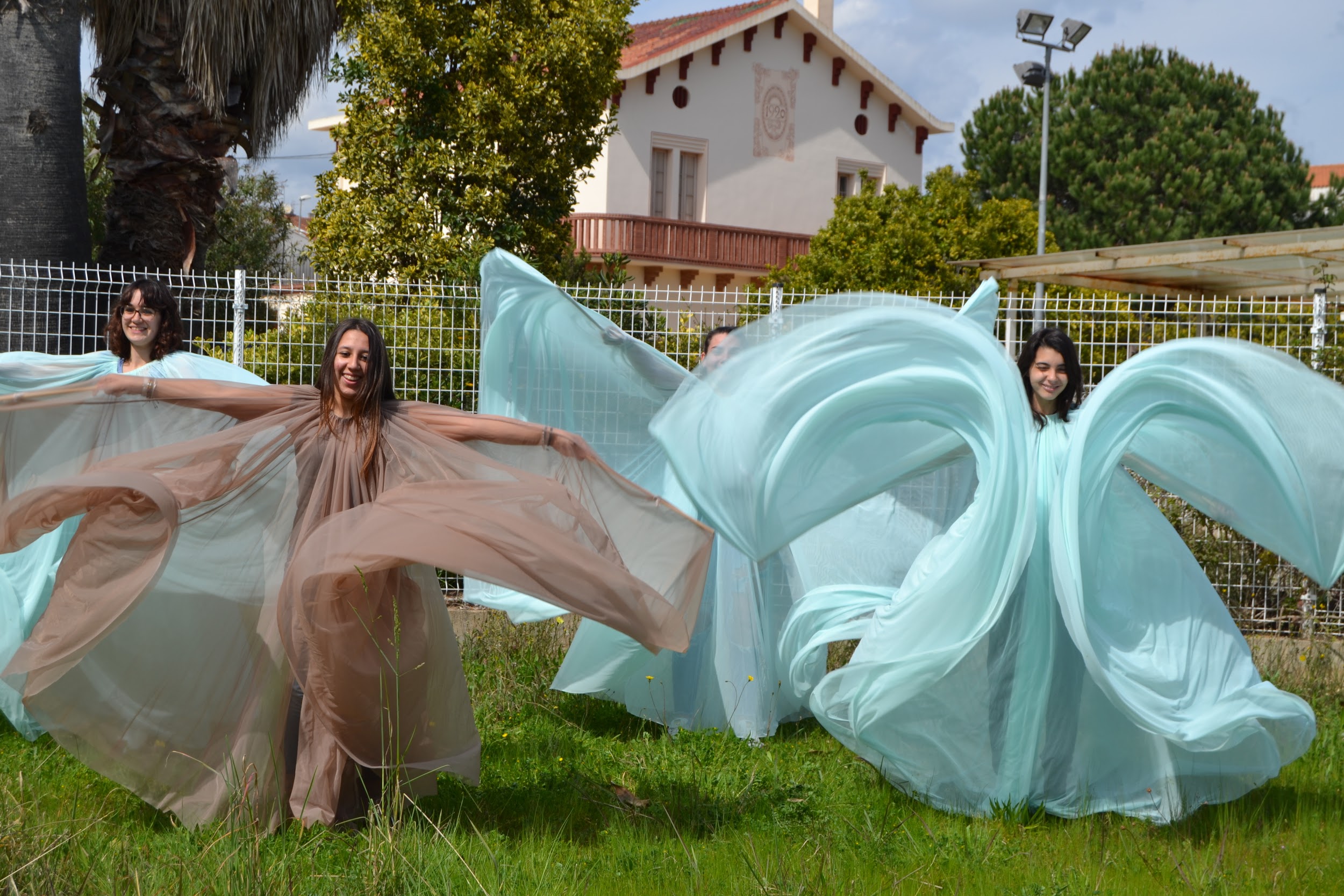 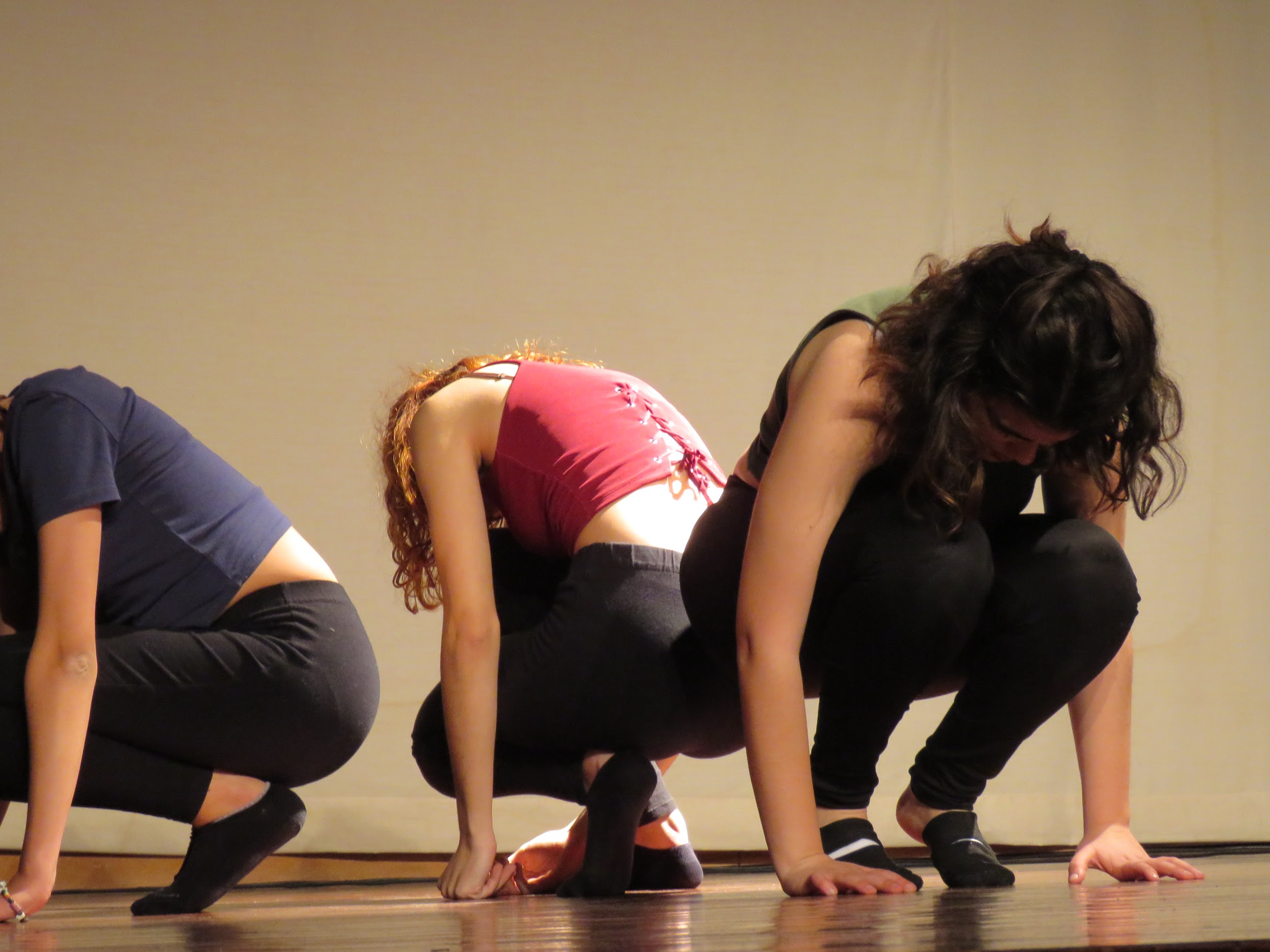 ARTS ESCÈNIQUES
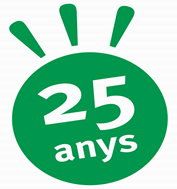 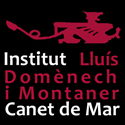 Exercicis teatrals: 
Improvisació
Concentració
Gestualitat
Expressió
Declamació
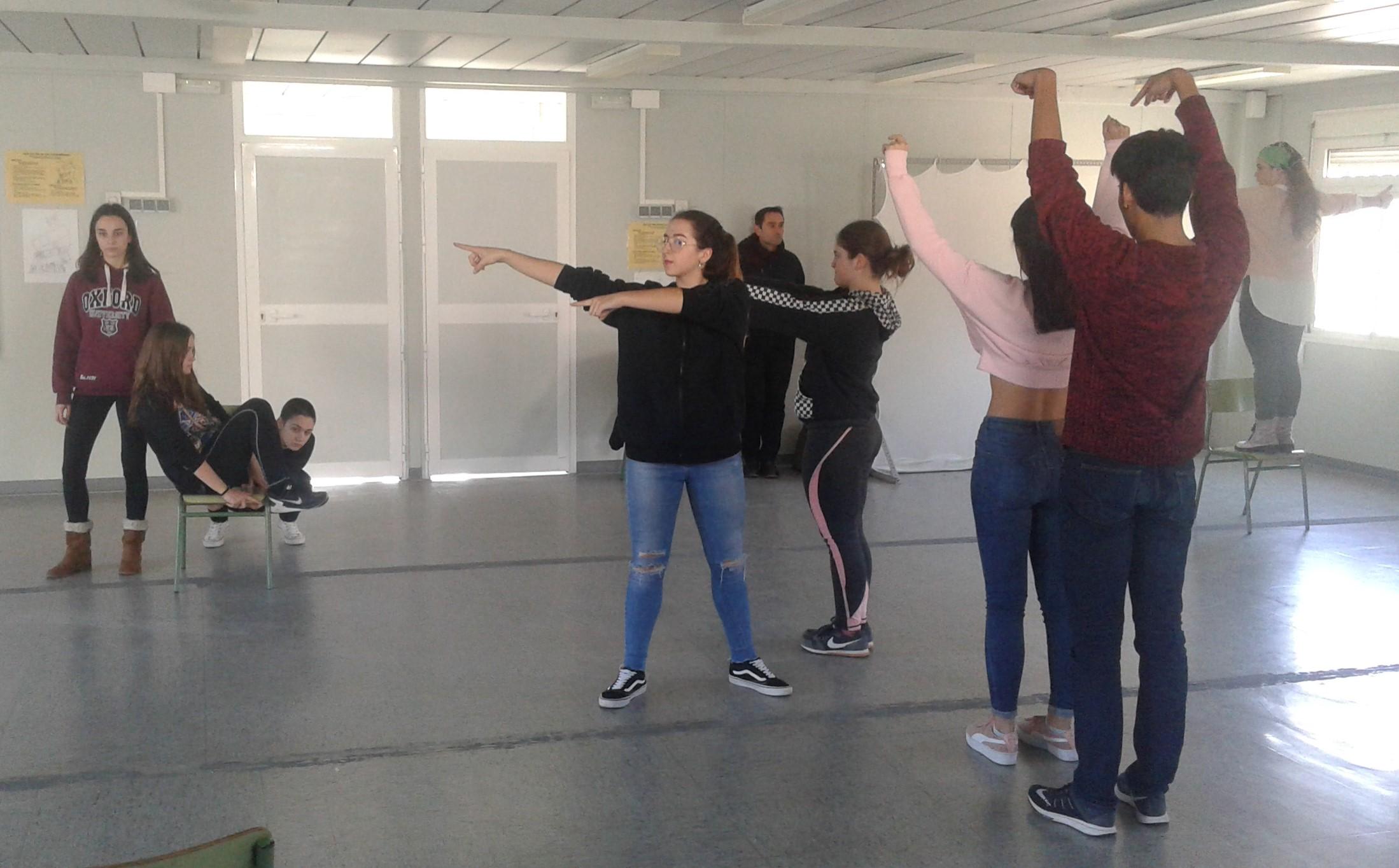 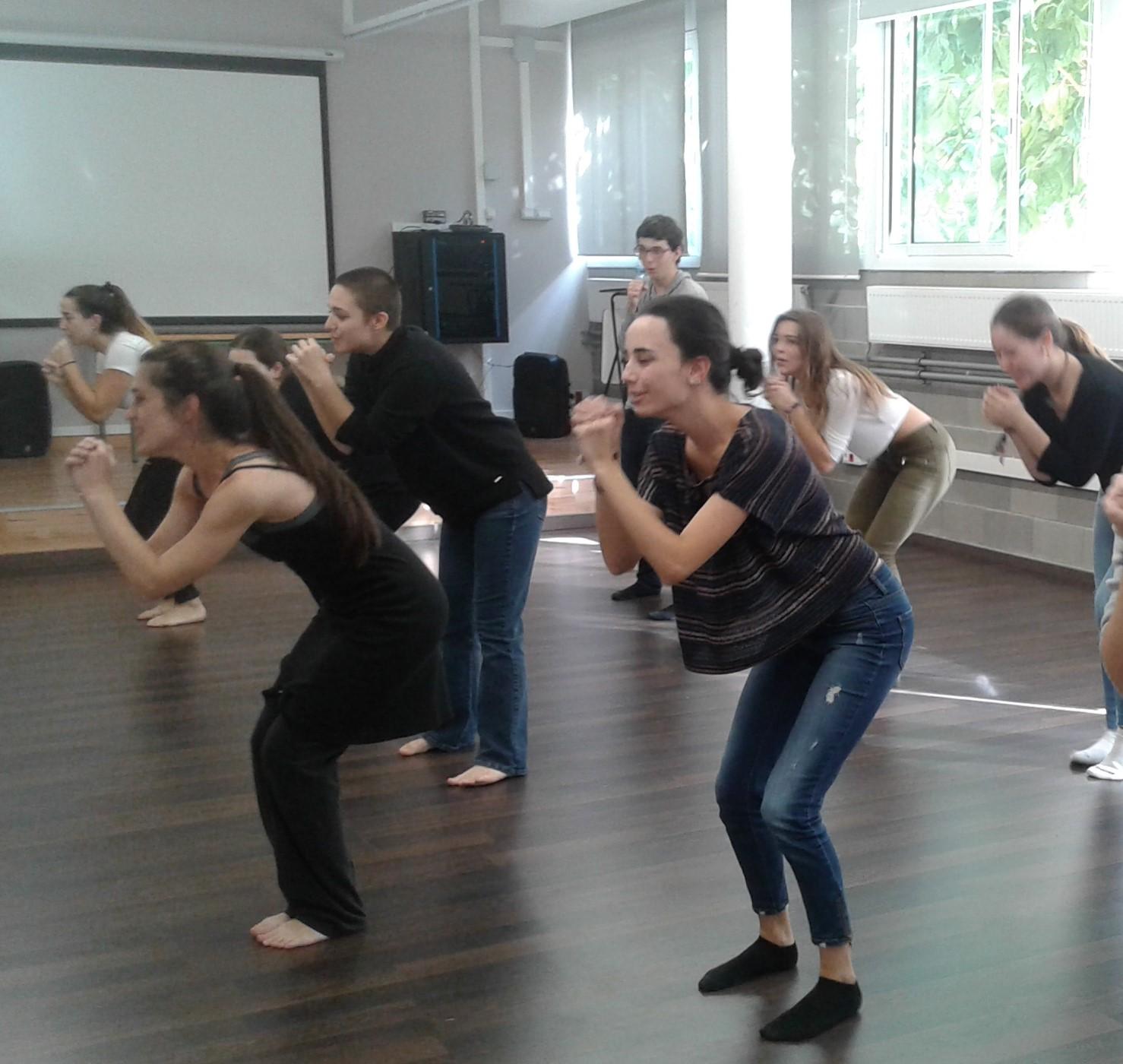 Treball de textos teatrals: 
Interpretació
Caracterització
Moviment escènic
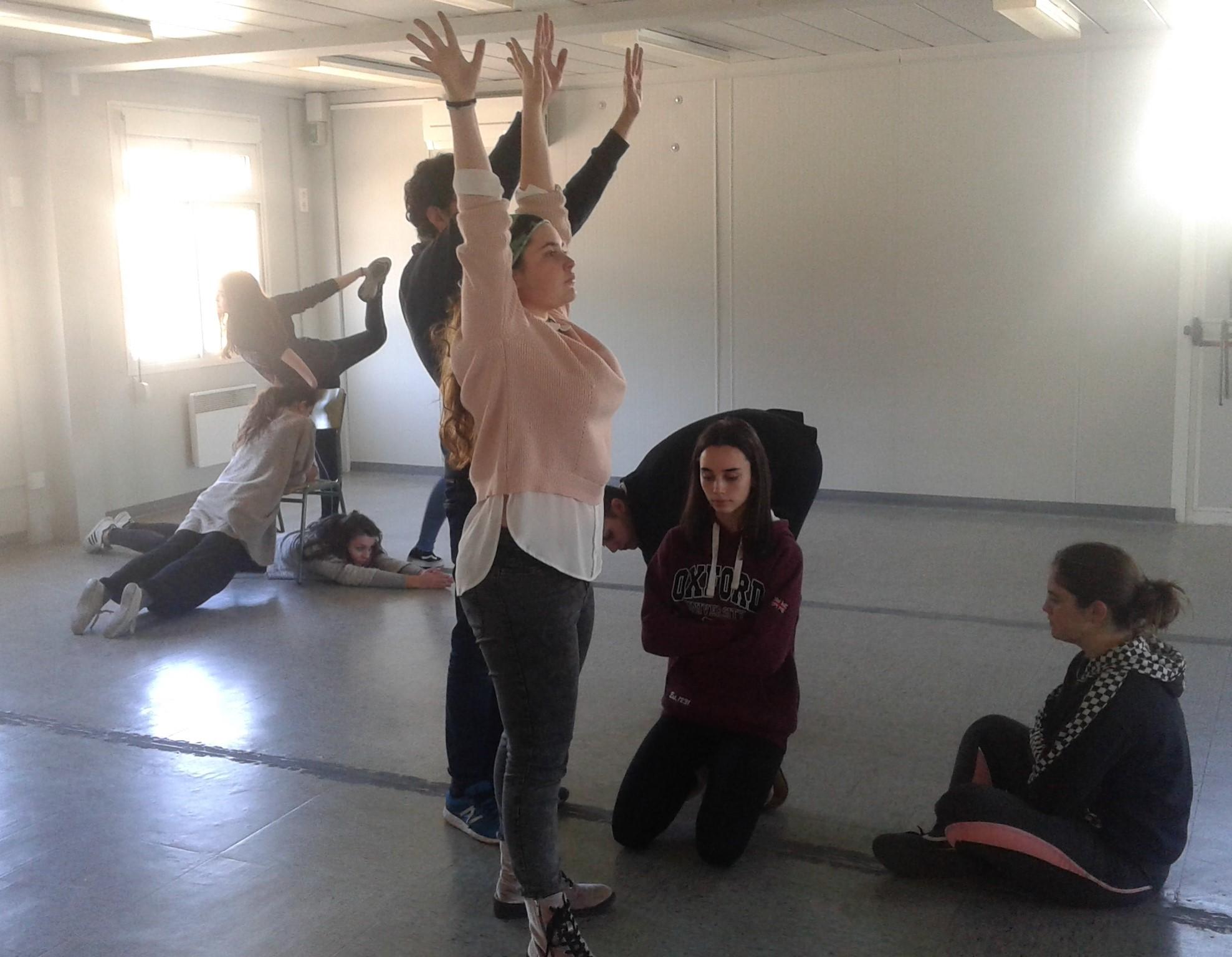 CULTURA AUDIOVISUAL
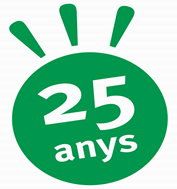 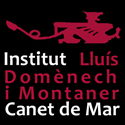 FOTOGRAFIA: TÈCNICA I HISTÒRIA
GRAMÀTICA I SINTAXI DE LA IMATGE
CINEMA: HISTÒRIA I RECURSOS EXPRESSIUS

PRODUCCIÓ AUDIOVISUAL: TEORIA I PRÀCTICA
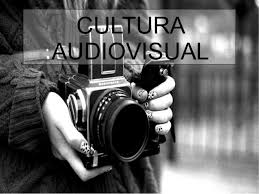 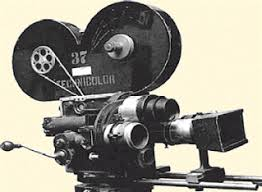 LLENGUATGE TELEVISIU

PUBLICITAT
Francesc Cambó, 208360 Canet de Marhttp://iescanet.catTel. 937 954 763iescanet@xtec.cat
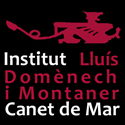 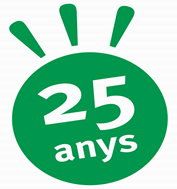 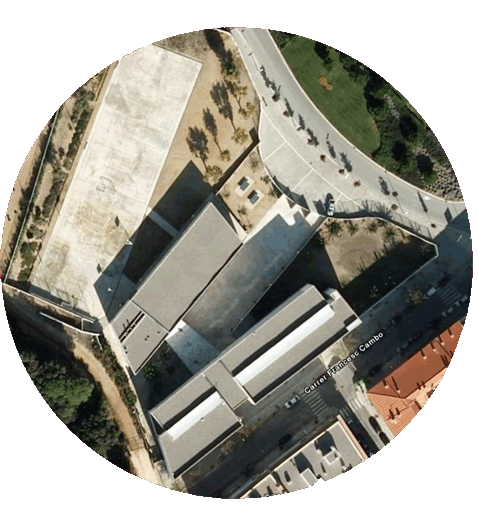 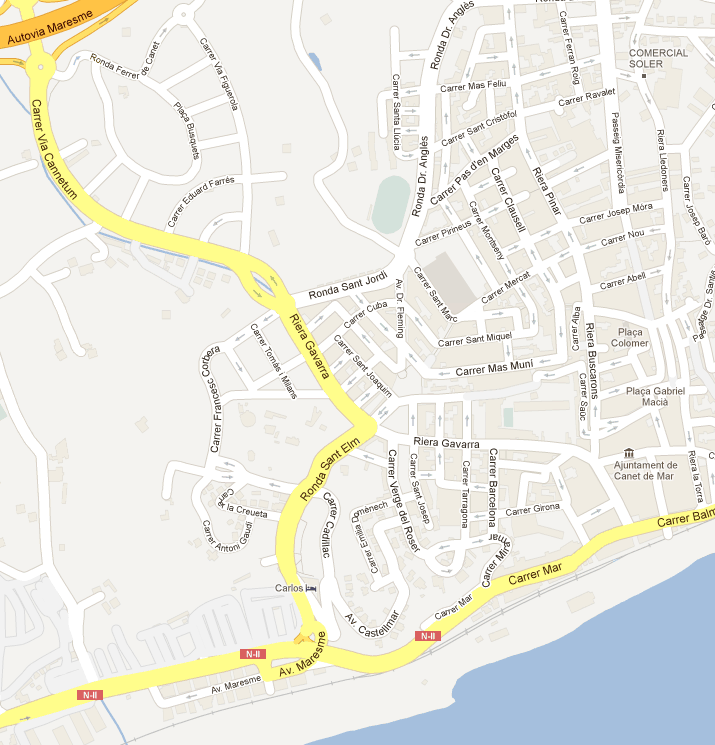 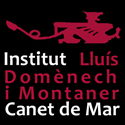 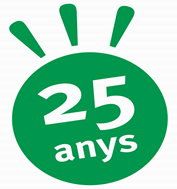 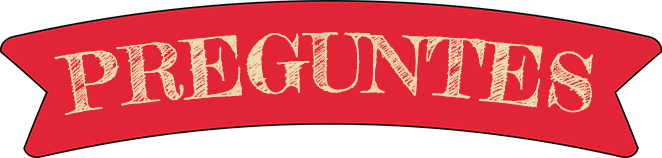 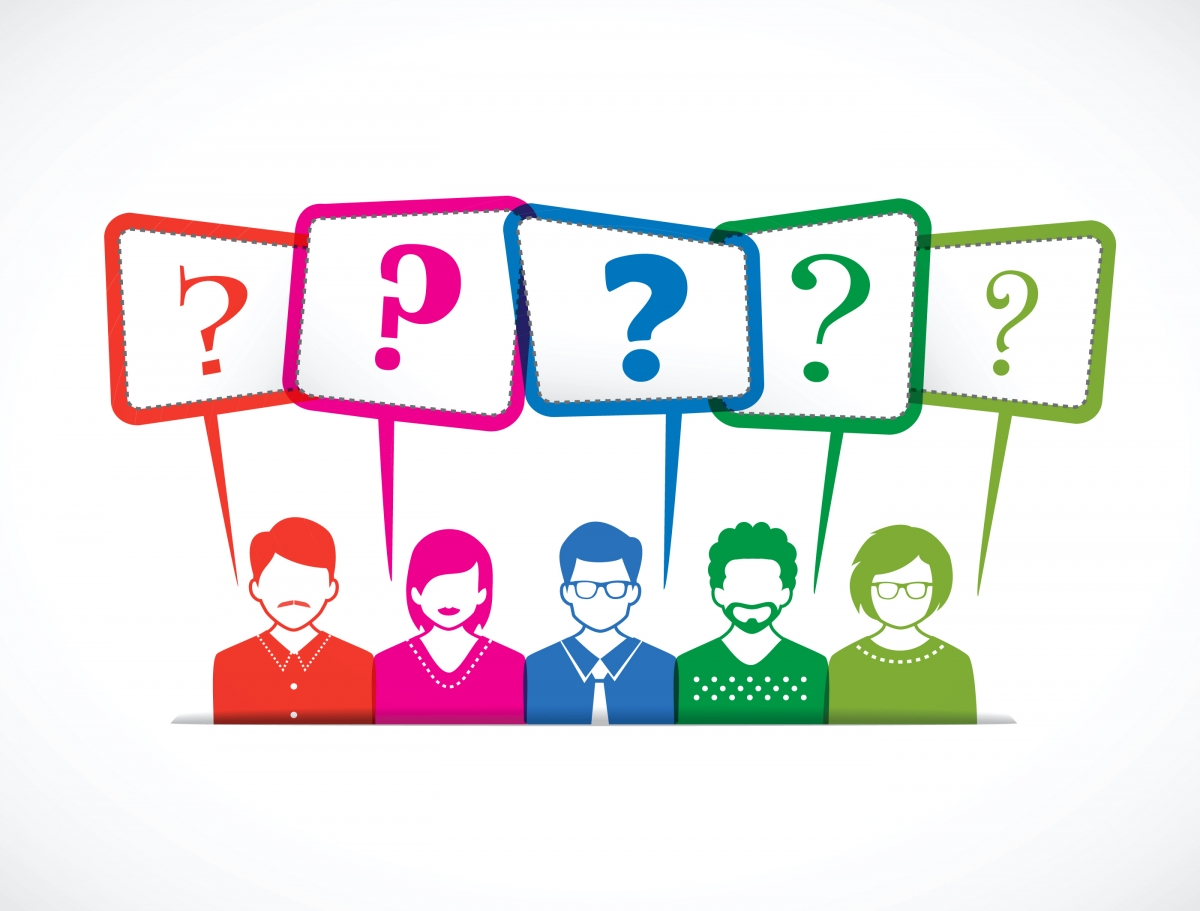 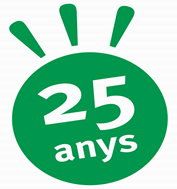 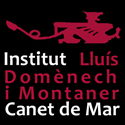 MOLTES GRÀCIES
Adreça web del Centre: 

 www.iescanet.cat

https://canetescenic.wordpress.com